10/16/12
Why do you think the rules and routines are being reemphasized today?
The Periodic Table
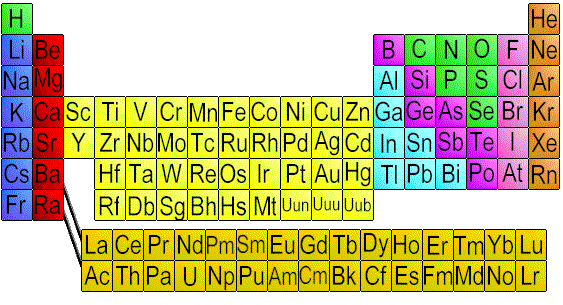 Dmitri Mendeleev
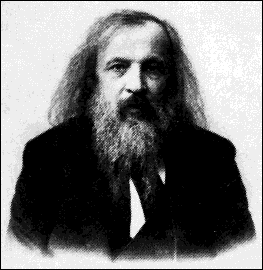 Russian Chemist
He discovered similarities in elements
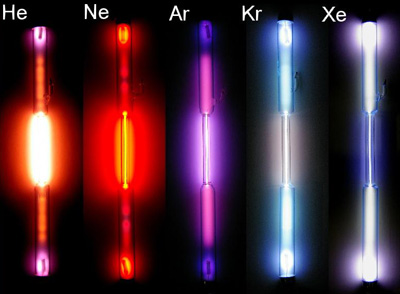 Properties included atomic mass, density, color, melting point and bonding power.
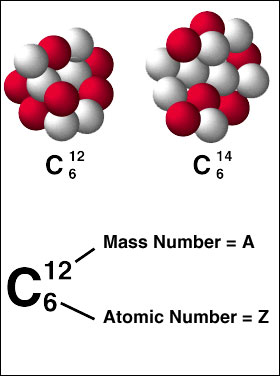 He made elements fit into columns. Empty spaces were elements not yet discovered….
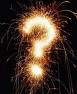 The table was still missing some elements…
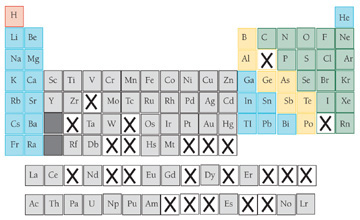 Henry Moseley
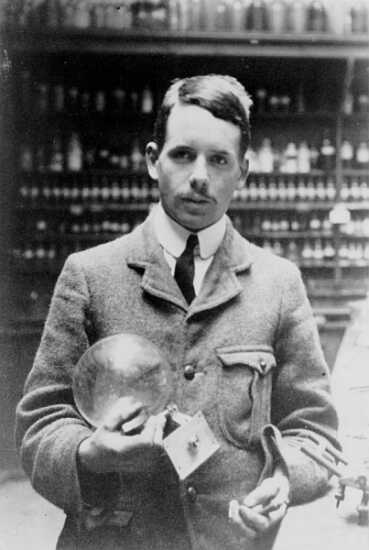 Arranged elements by atomic number, not mass.
The periodic table has columns
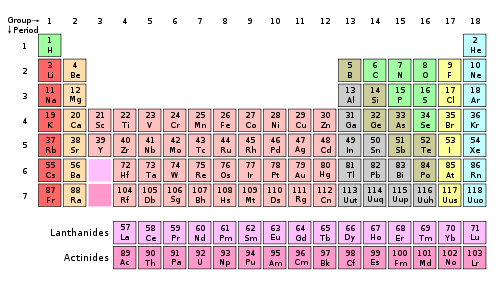 The periodic table has rows
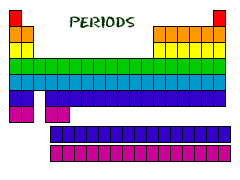 Element Key
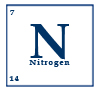 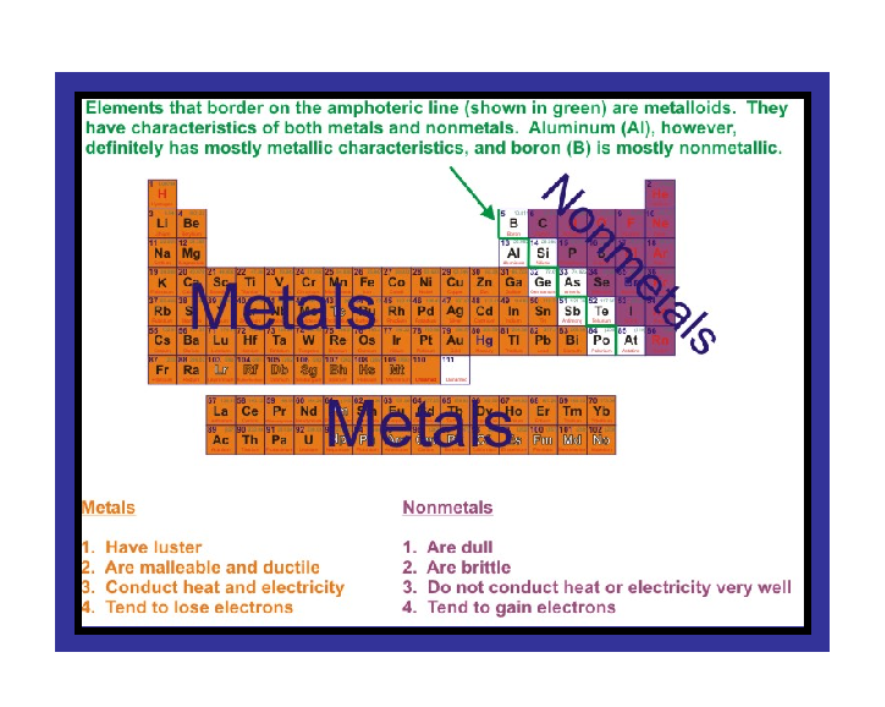